Strategic Plan 2015
CFMC Board of Directors Meeting - October 27, 2015
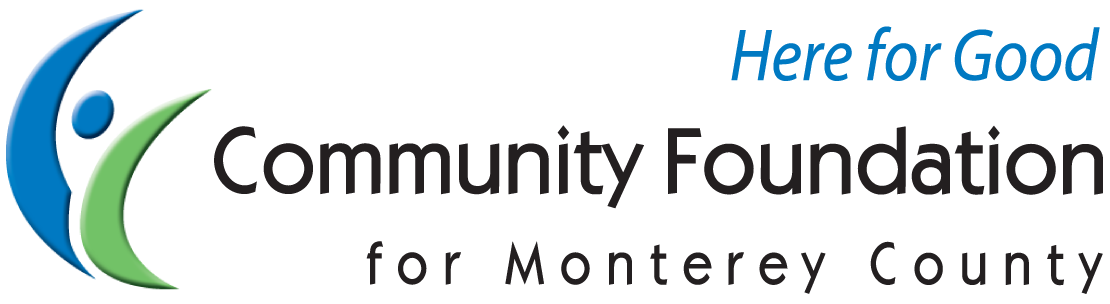 How We Got Here
Spring 2010		Dan Baldwin begins as President/CEO
December 2010	New Strategic Plan passes January 2011		Created New Mission/Vision/Values
2011-2015		SP is guidepost for organizational growth
January 2015		BOD retreat/Monitor Institute Exercise
Spring 2015 		Began process to review and update SPAugust 2015		Held Strategic Plan retreat with consultant
September 2015	New SP created using same template
October 2015		Executive Committee recommends adoption 			of new plan
Growth During Strategic Plan
Accomplishment Highlights
Created Community Impact Grants Program
 Women’s Fund Endowment Campaign Completed
 Girls’ Health in Girls’ Hands Developed & Implemented
 Philanthropic Services Expanded
    - Philanthropic Services Officers Added
    - Donor Advised Fund Conversions & Co-investment 
 Revised IPS/ Hired Verus as investment consultant
 Licensed for Charitable Gift Annuities
 Created First Affiliate Fund – SMCF
 Center for Nonprofit Excellence Launched
 Technology Upgraded (Donor Central/Foundant)
 Purchased and renovated Garden Road &  renovated and expanded Salinas office
Today…Looking Forward
Same Vision, Mission & Values
 Different Organization
 New Plan Needed
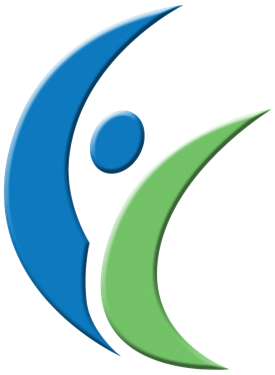 Vision
Healthy, safe, vibrant communities
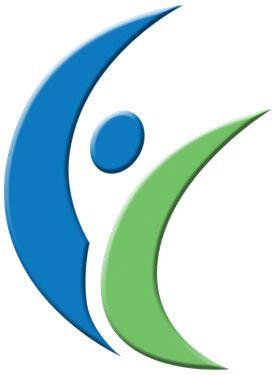 Mission
To inspire philanthropy and be a catalyst for strengthening communities 
throughout Monterey County
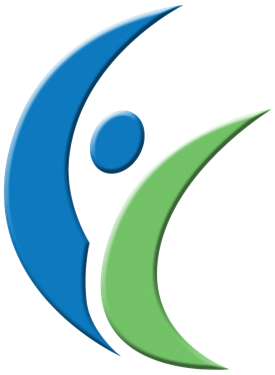 [Speaker Notes: Contrasts generational change]
Values
We advance positive change through grant making, community engagement and collaboration. 
We build a legacy for future generations through responsible stewardship of the resources entrusted to us. 
We operate with the highest standards of integrity, ethics and accountability.
We embrace inclusivity and diversity.
We commit to fairness and respect for the dignity of all people.
We are open and honest with our philanthropic partners, grantees and the community. 
We strive for excellence in all that we do.
Planning assumptions
The Community Foundation for Monterey County continues to experience significant, positive change.  As a trusted steward of assets and donor intent, a valued partner of nonprofits and a thoughtful leader on community issues, the CFMC can build on its successes, and strive to provide deeper impact to a greater part of Monterey County.
The CFMC must:
Remain committed to a truly countywide reach in all aspects of its operations. 
Implement a focused grantmaking strategy that will continually strive to achieve greater impact. 
Proactively seek philanthropic partners for focused investments on shared priorities. Philanthropic partners may be donor advisors, third-party funders, or recipients of the CFMC’s private foundation services.
Elevate its role as a convener, partner and community leader. 
Implement a strong asset development plan in order to grow the resources with which to address pressing community needs and support a vigorous, focused grantmaking program.
Remain committed to building capacity of our nonprofit partners.  
Enhance services and support to fund holders to create higher philanthropic impact. 
Stay apace of changing communications strategies to elevate community awareness by telling its story to a wider audience.
Be a strong steward of its assets.
Be a responsible steward of the environment.
2015 Strategic Plan Goals
Goal 1:  COMMUNITY IMPACT
  Invest in developing healthy, safe and vibrant communities across Monterey County
Goal 2:  PHILANTHROPIC LEADERSHIP
   Inspire and facilitate philanthropy throughout Monterey County
Goal 3: COMMUNITY LEADERSHIP
	Recognize opportunities for facilitation of solutions to community issues.
Goal 4: ORGANIZATIONAL EXCELLENCE
   Optimize performance and stewardship for maximum impact
Goal 1: Community ImpactInvest in developing healthy, safe and vibrant communities across Monterey County
The CMFC has greatly evolved its grantmaking through the development of the Community Impact program and closely working with donor advisors.  The CFMC seeks to implement grant programs that, while broad enough to address Monterey County’s most pressing needs, have focus and result in tangible and demonstrable impact.  All grant programs should seek to align with “investing in healthy, safe and vibrant communities across Monterey County.”  Goal one will be driven by the following four statements:
Goal 1: Community ImpactInvest in developing healthy, safe and vibrant communities across Monterey County
Proactively be a partner and catalyst for addressing community challenges.

 Focus grantmaking toward strategic results.

 Work closely with donor advisors to align their    interests with community need.

 Strengthen nonprofit sector excellence.
Goal 2: Philanthropic LeadershipInspire and facilitate philanthropy throughout Monterey County
The Community Foundation for Monterey County has a strong asset base, and an enviable percentage of endowed and/or discretionary assets. The CFMC’s commitment to building endowment funds, primarily through planned gifts, has never waned.  However, if so desired, more emphasis can be placed on building discretionary assets (unrestricted/field of interest).  The gift life cycle of creating these funds through estate planning is very long and requires tremendous patience.  

The CFMC’s commitment to stronger relationships with donor advisors is producing remarkable results. We must continue to build on this success.  We must adhere to a resource development plan that actively engages and updates the professional advisor community, and always offer philanthropic value to individuals, families, corporations and private foundations.
Goal 2: Philanthropic LeadershipInspire and facilitate philanthropy throughout Monterey County
Diversity in Monterey County takes many forms: geography, ethnicity, gender, philanthropic interests.  The CFMC must be aware of the ever-changing nature of Monterey County and developing relationships in all our communities.  

All resource development efforts should celebrate the power of philanthropy, and reinforce a brand that a strong culture of philanthropy resides within the CFMC.  Goal two will be driven by the following five statements:
Goal 2: Philanthropic LeadershipInspire and facilitate philanthropy throughout Monterey County
Educate the public about philanthropy.
 Grow CFMC’s philanthropic assets.
 Continue to enhance fund holder philanthropy.
 Seek and align with funding partners to realize  greater community impacts. 
 Engage a more diverse philanthropic donor base.
Goal 3: Community LeadershipRecognize opportunities for facilitation of solutions to community issues
The Community Foundation for Monterey County is a recognized leader in the nonprofit sector and community overall.  As the CFMC has increased its transparency, reached out to diverse audiences across the county, enhanced the work and profile of the Center for Nonprofit Excellence, and developed stronger partnerships with agencies and regional funders, its role as a leader has become more important.  
In many ways, the CFMC has been engaged in leadership work for many years. Community leadership requires tremendous diplomacy, marked by a desire to facilitate positive outcomes rather than work toward a pre-conceived CFMC solution. Goal three will be driven by the following four statements:
Goal 3: Community LeadershipRecognize opportunities for facilitation of solutions to community issues
Be aware of emerging circumstances and issues for which the CFMC can be a positive player in finding community solutions.
Respond proactively to emergencies, disasters, civic unrest, and other circumstances in which the staff and board of directors feel the CFMC can play a positive role.
Grow the CFMC’s profile in advocacy when such activity can create a strong environment for the CFMC to prosper, or support initiatives that align with the CFMC’s core values. This may be accomplished through participation in the League of California Community Foundations advocacy work, working with the Council on Foundations or other national lobbying groups, partnering with local organizations or, when appropriate, developing our own initiatives.
Utilize CFMC assets for community impact beyond grantmaking.
Goal 4: Organizational ExcellenceOptimize performance and stewardship for maximum effectiveness
The CFMC takes great pride in being an exceptional organization.  This requires a commitment to excellence and constant reappraisal of our systems.  The CFMC is expanding and becoming more complex.  Our operations and organizational structure (including governance) must stay ahead of these changing circumstances.  
The CFMC is known for strong asset management. Continuing stewardship is key to having resources for granting and maintaining community confidence.  Goal four will be driven by the following five statements:
Goal 4: Organizational ExcellenceOptimize performance and stewardship for maximum effectiveness
Invest in infrastructure (human, financial and technological)  improvements aligned with CFMC’s goals.
 Elevate CFMC visibility countywide; tell our story more  effectively. 

 Maintain a strong, innovative, diverse board of directors and   staff that reflect Monterey County.

 Be a responsible steward of CFMC assets.

 Operate in an environmentally responsible way.
Summary
Plan Retains Structure and Key Elements

Builds in new concepts to allow room for expanded role and activities i.e. 
Leadership, Advocacy, Impact Investing
 
Added Community Leadership as 4th Goal
 Community Impact
 Philanthropic Leadership
 Community Leadership 
 Organizational Excellence
Thoughts, Questions?
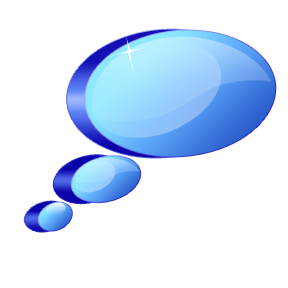